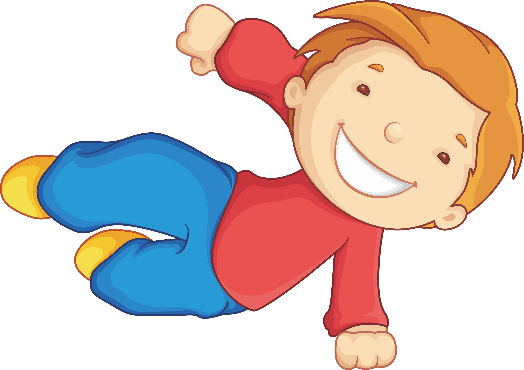 CHÀO MỪNG CÁC EM 
CÙNG ĐẾN VỚI TIẾT HỌC HÔM NAY!
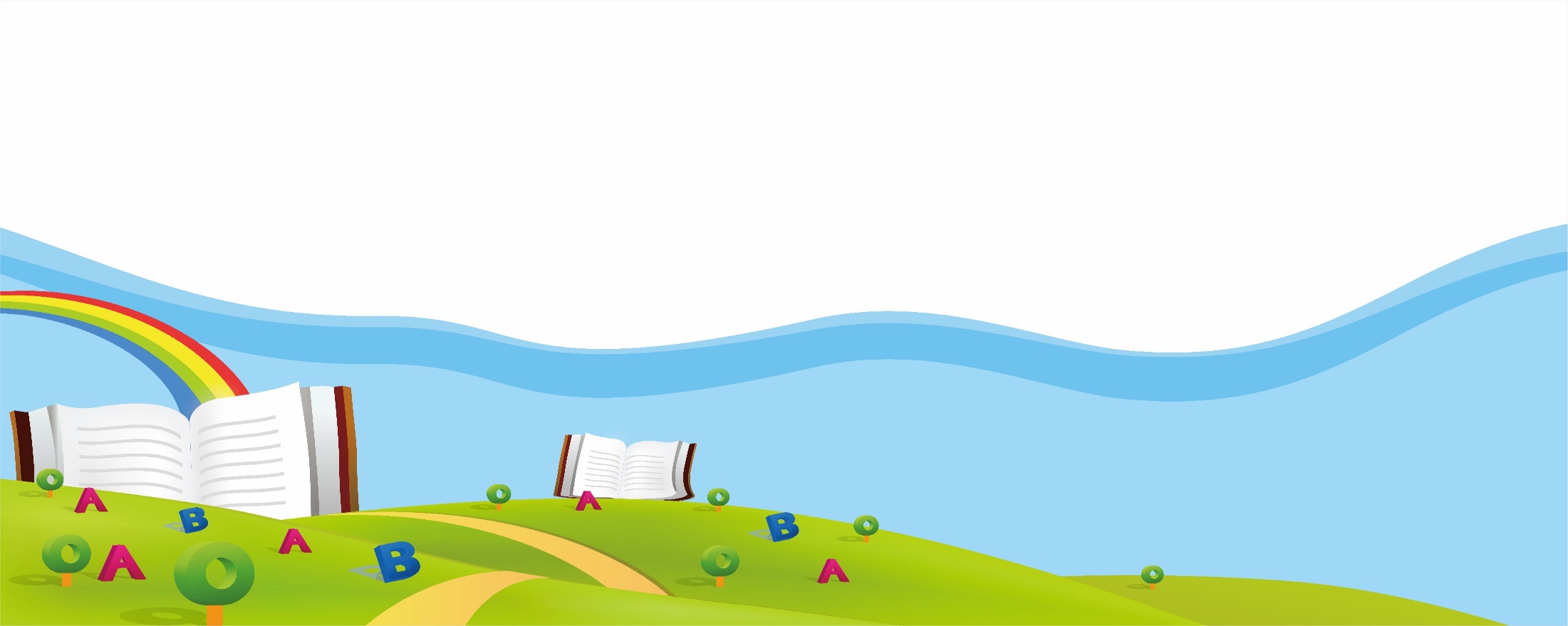 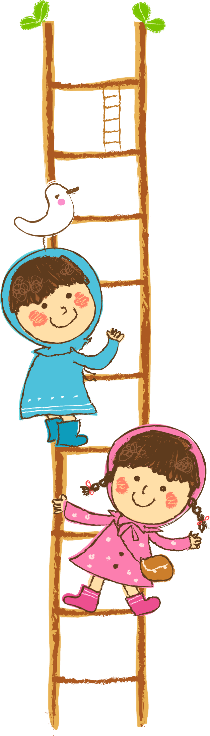 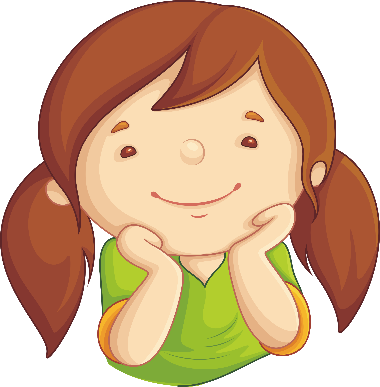 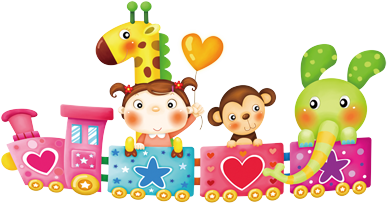 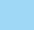 TRÒ CHƠI
“Con số bí mật”
Mỗi HS viết ra một số có ba chữ số (bí mật không cho ai biết).
Mời các bạn trong nhóm hoặc trong lớp đặt câu hỏi để đoán xem bạn đã viết số gì. (Chẳng hạn: Số bạn viết có số trăm bé hơn 5)
Ai giải mã được con số bí mật trước người đó thắng cuộc.
C
A
B
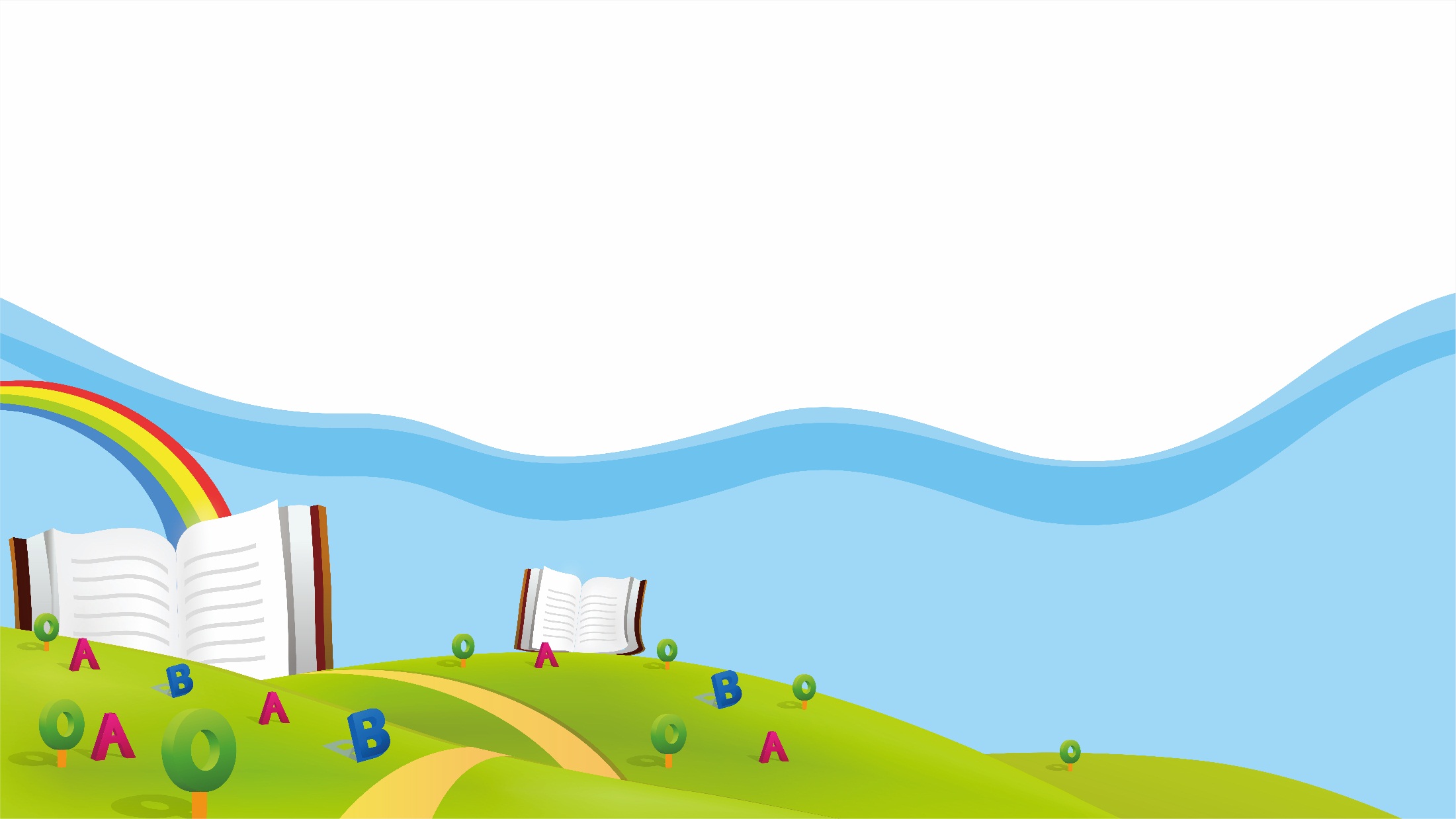 BÀI 78: LUYỆN TẬP CHUNG
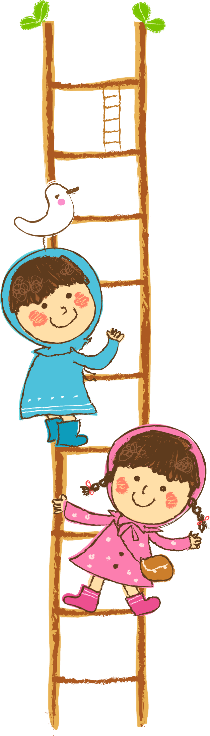 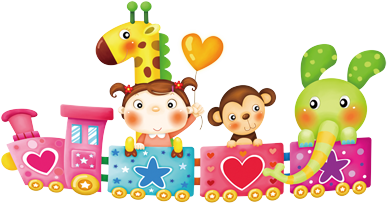 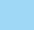 NỘI DUNG BÀI HỌC
Luyện tập
Vận dụng
Củng cố kiến thức
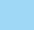 LUYỆN TẬP
Bài 1
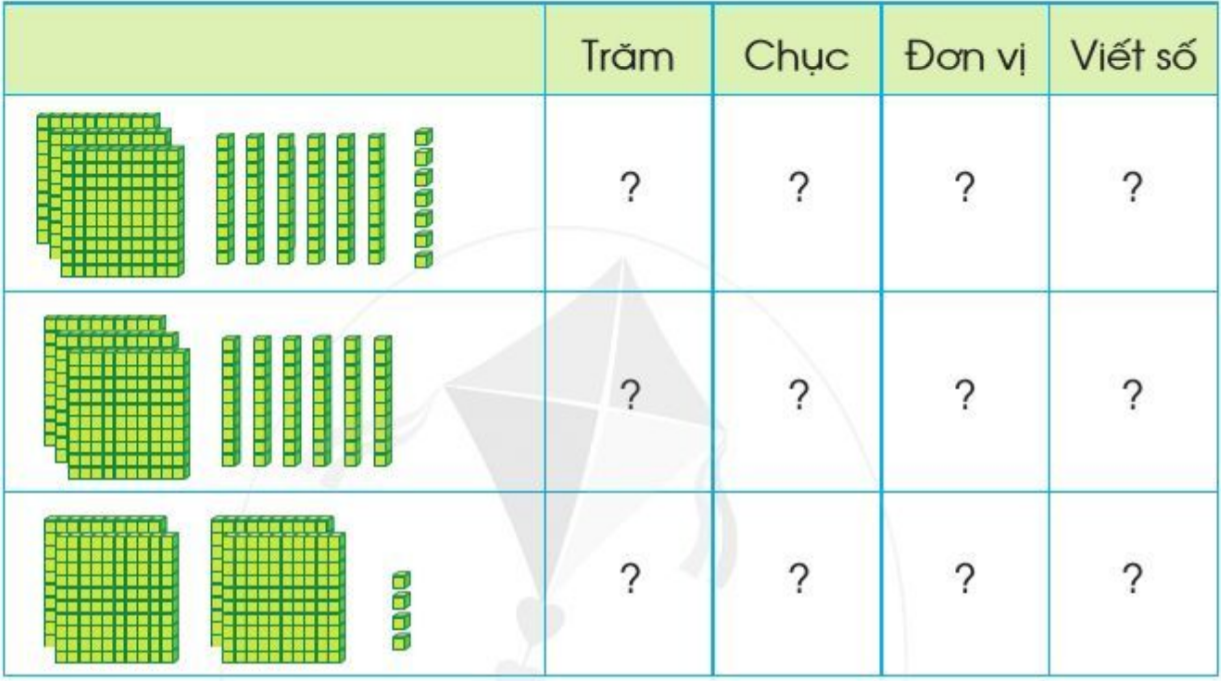 a) Số?
3
6
367
7
3
6
360
0
4
0
404
4
LUYỆN TẬP
Bài 1
b. Trả lời các câu hỏi:
Số 451 gồm mấy trăm, mấy chục và mấy đơn vị?
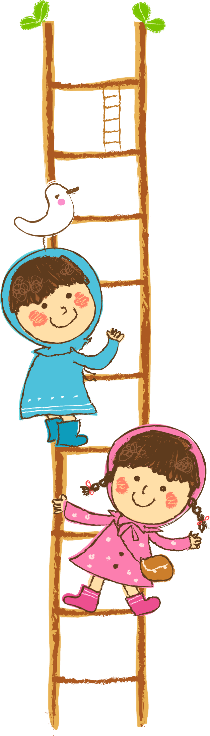 Số 451 gồm 4 trăm 5 chục 1 đơn vị
Số 308 gồm mấy trăm, mấy chục và mấy đơn vị?
Số 270 gồm mấy trăm, mấy chục và mấy đơn vị?
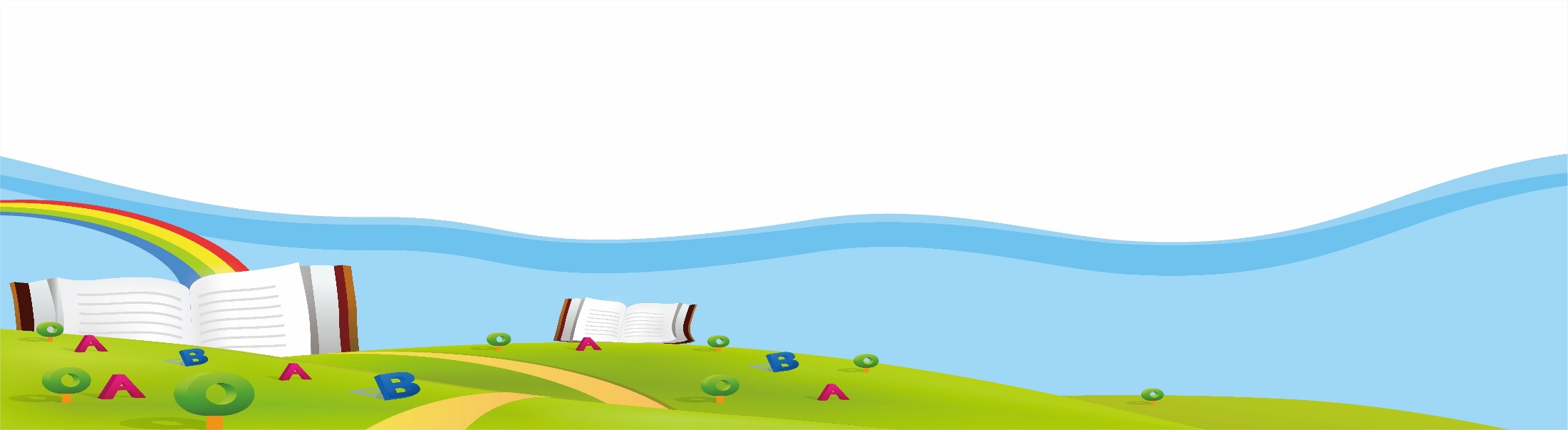 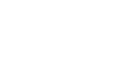 Số 308 gồm 3 trăm 0 chục 8 đơn vị
Số 270 gồm 2 trăm 7 chục 0 đơn vị
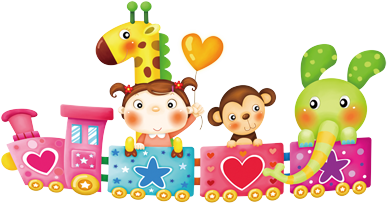 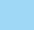 LUYỆN TẬP
Bài 2. Số?
908
911
906
904
914
?
?
?
905
907
?
910
909
912
913
690
676
680
684
?
?
?
678
682
696
?
688
686
692
694
420
350
370
?
?
450
390
?
360
380
?
410
400
430
440
Thứ năm ngày 24 tháng 2 năm 2022
Toán
Bài 78: Luyện tập chung (Tiết 2)
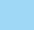 LUYỆN TẬP
Bài 3
><
=
?
<
367
421
=
?
<
?
?
608
680
242
242
<
?
>
?
?
>
245
319
900
666
88
99
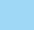 LUYỆN TẬP
Bài 4. Cho các số
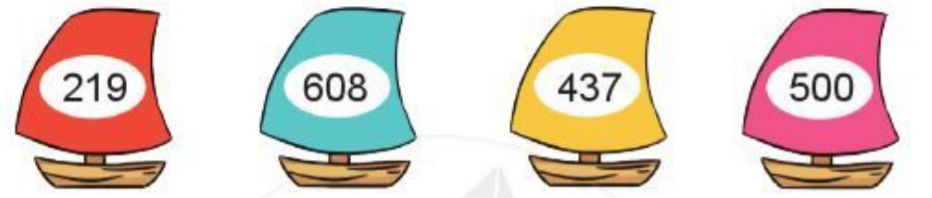 a. Tìm số lớn nhất?
b. Tìm số bé nhất?
c. Sắp xếp các số theo thứ tự từ bé đến lớn?
608
219
437
608
500
219
LUYỆN TẬP
Bài 5
Em hãy ước lượng các số có bao nhiêu chấm tròn trong hình dưới đây?
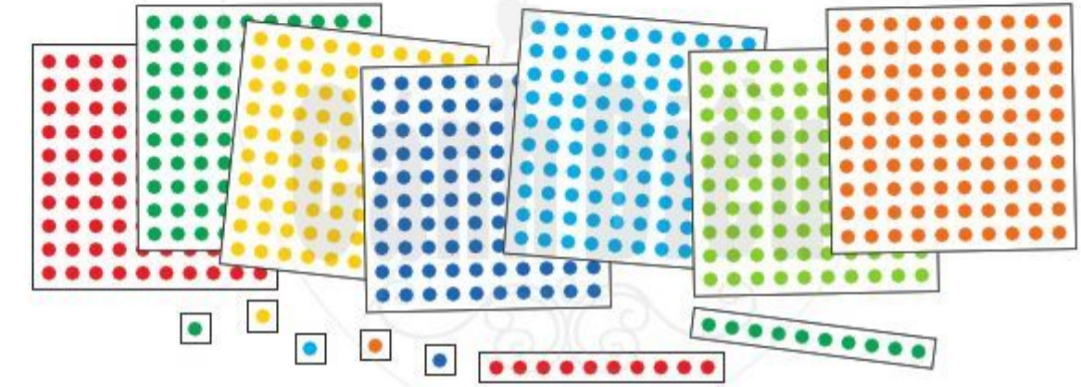 Có: 7 tấm 100 chấm
       2 thanh 10 chấm
       5 ô một chấm
=> Tổng số chấm tròn là: 725
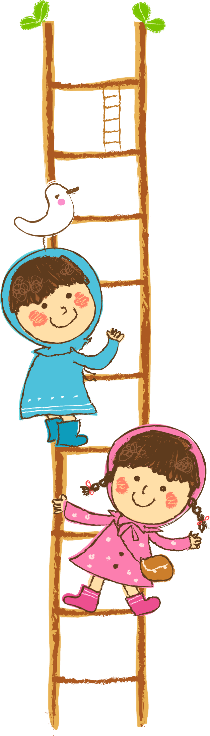 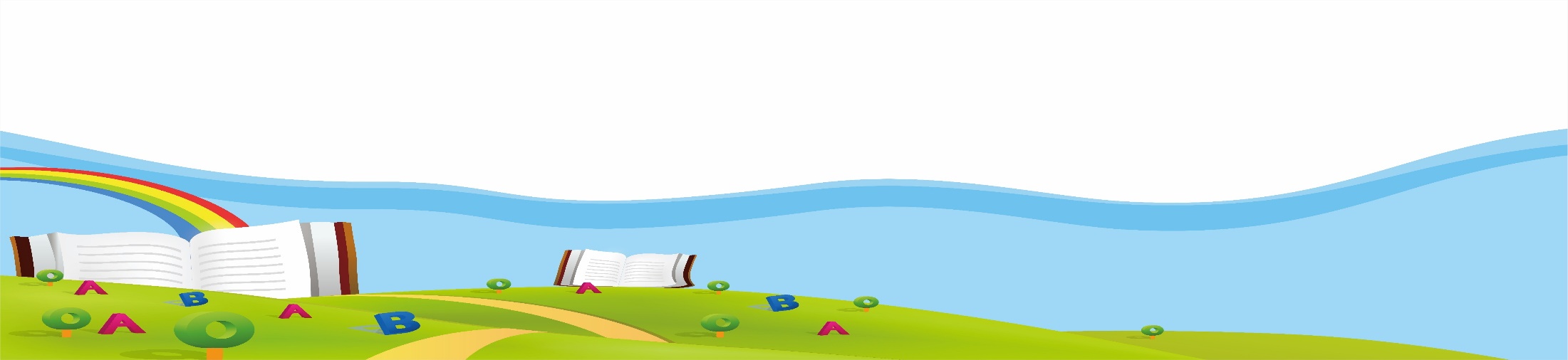 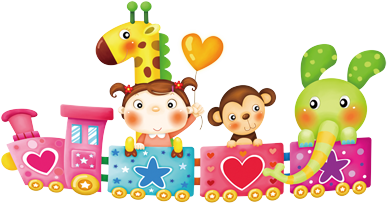 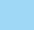 VẬN DỤNG
Bài 6
Kể tên một số tình huống thực tế có sử dụng các số trong phạm vi 1000 mà em biết?
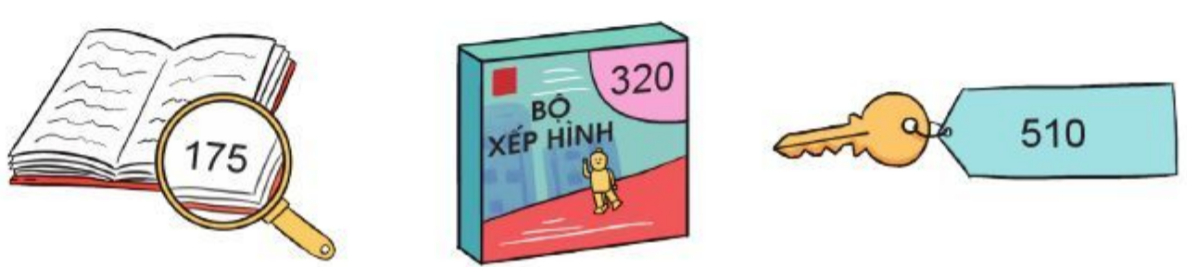 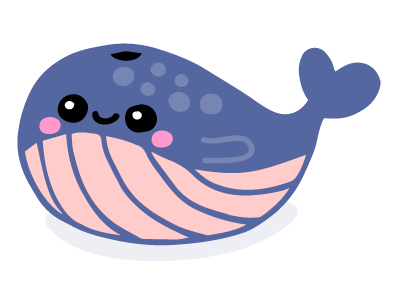 Sách đang mở ở trang số 175
Bộ xếp hình gồm 320 miếng 
Chìa khóa phòng 510
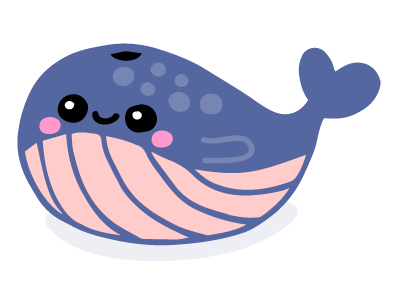 non
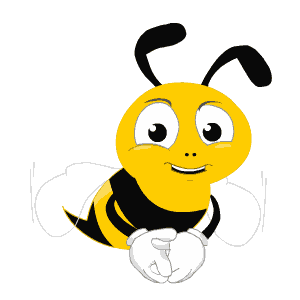 Ong
học
việc
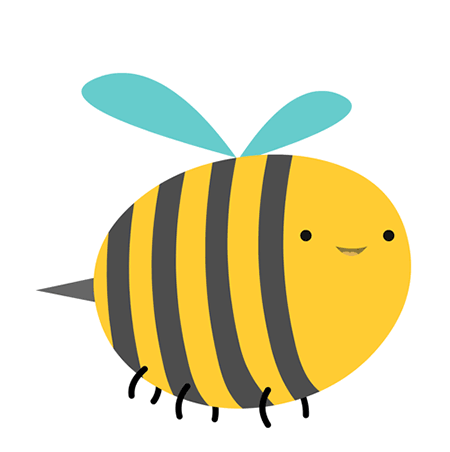 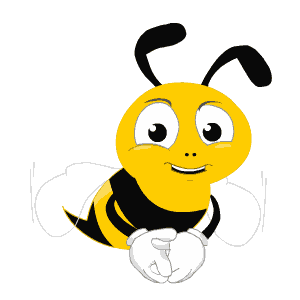 Điền số: 123 gồm “1 trăm, 2 chục, ….”
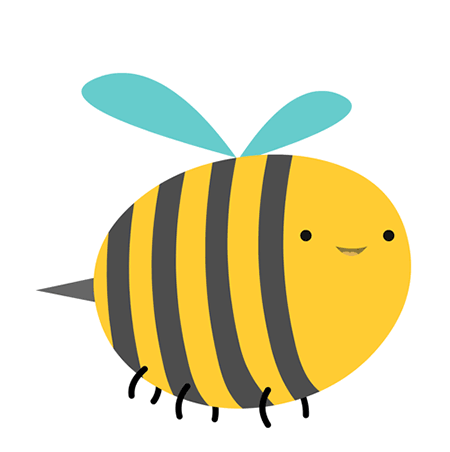 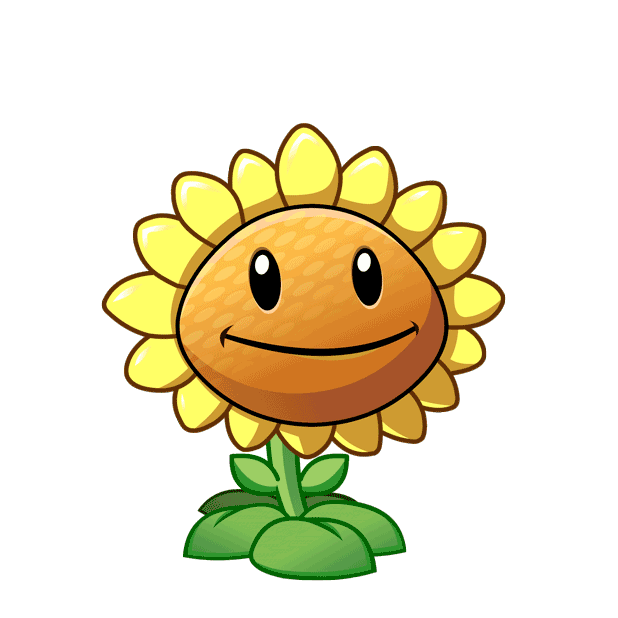 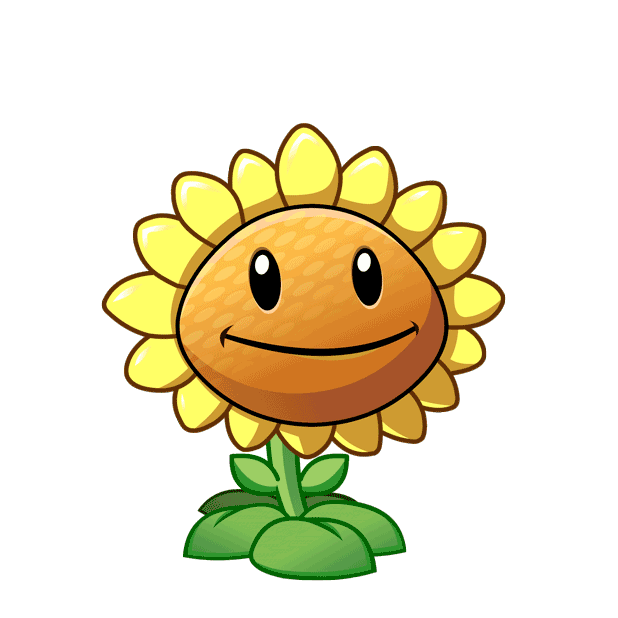 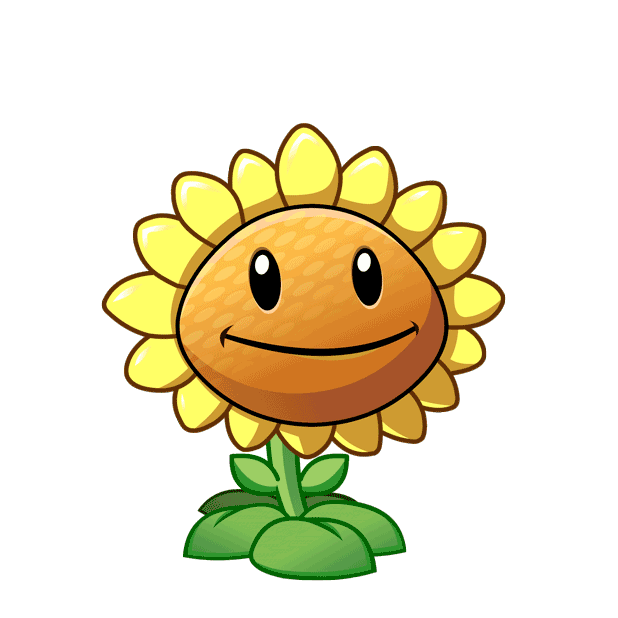 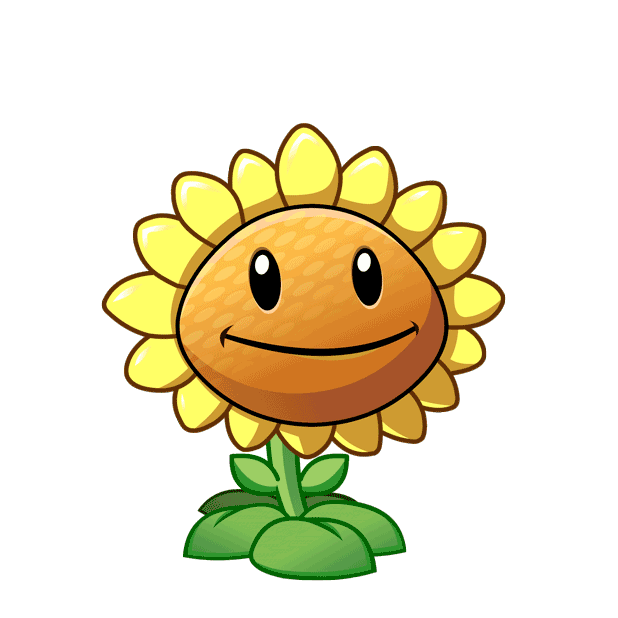 A. 3 đơn vị
A. 3 đơn vị
B. 3 chục
C. 3 trăm
D. 23 đơn vị
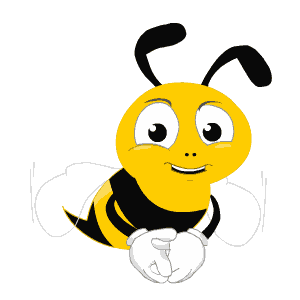 Điền số: 300, 320, …, … 380
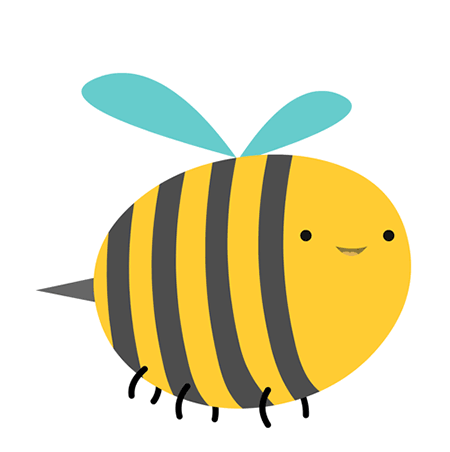 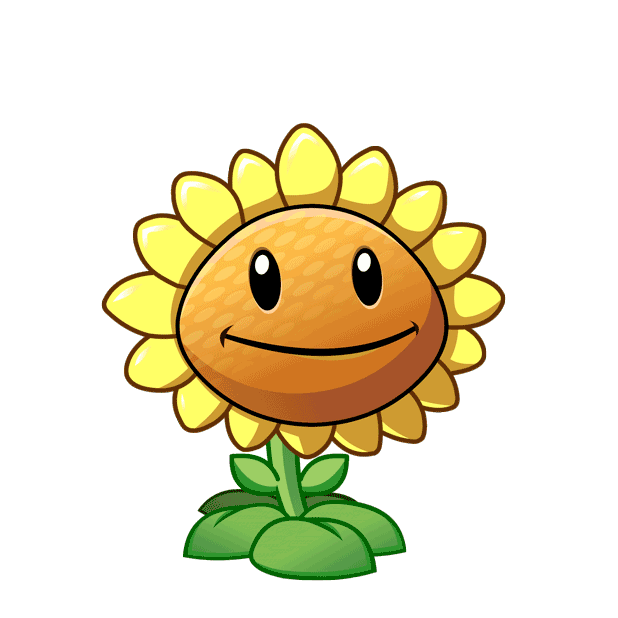 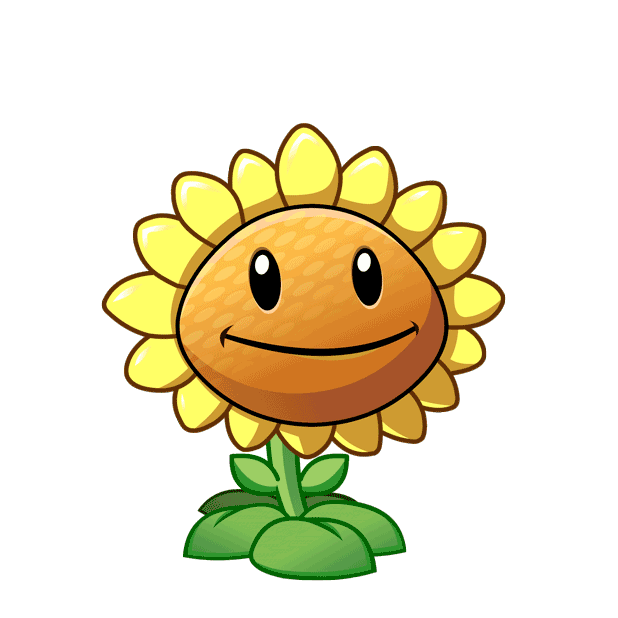 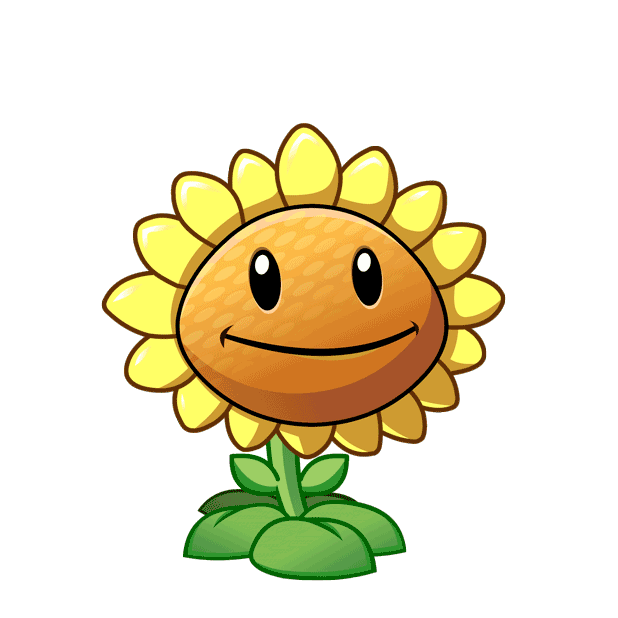 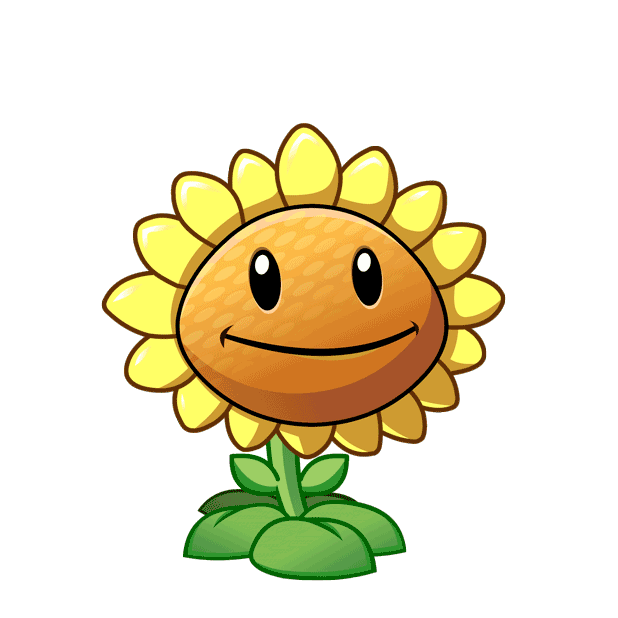 A. 330, 340
B. 340, 360
B. 340, 360
C. 340, 350
D. 360, 370
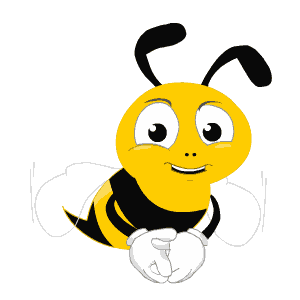 Điền dấu: 234 …. 345
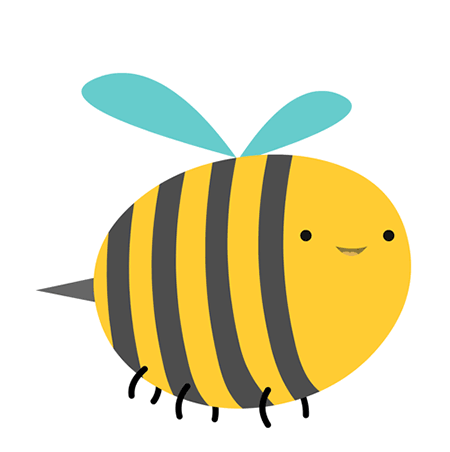 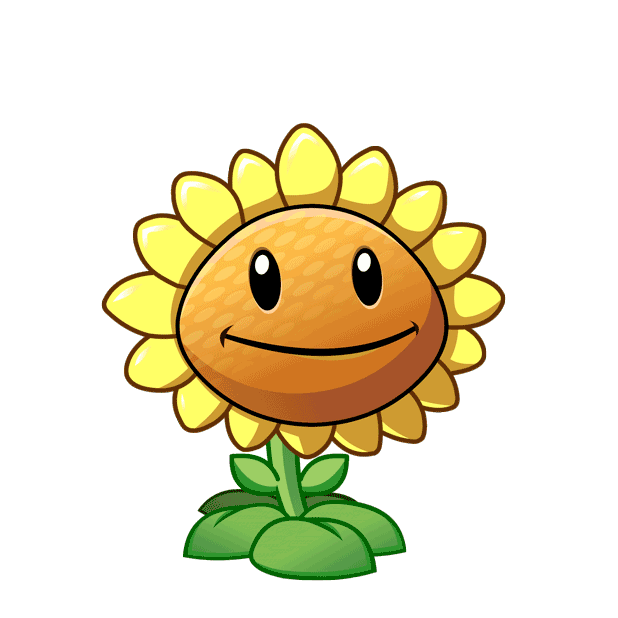 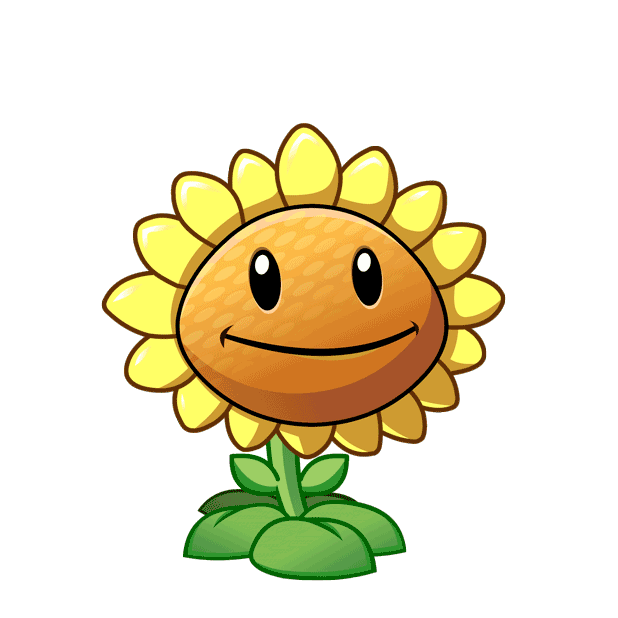 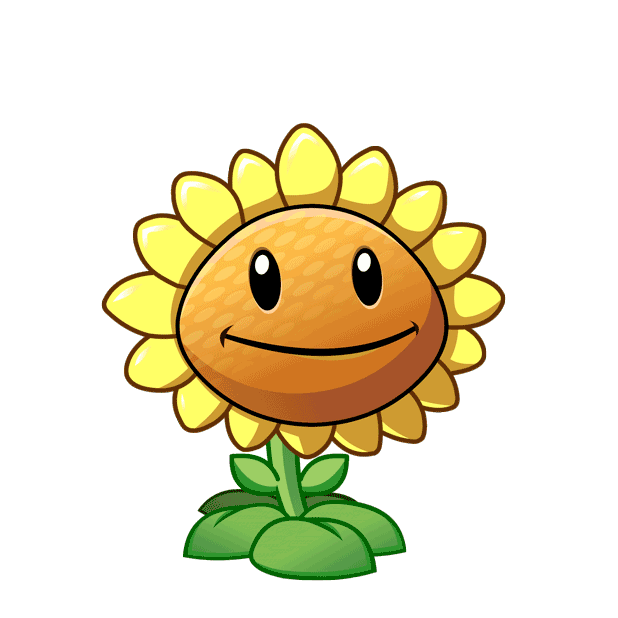 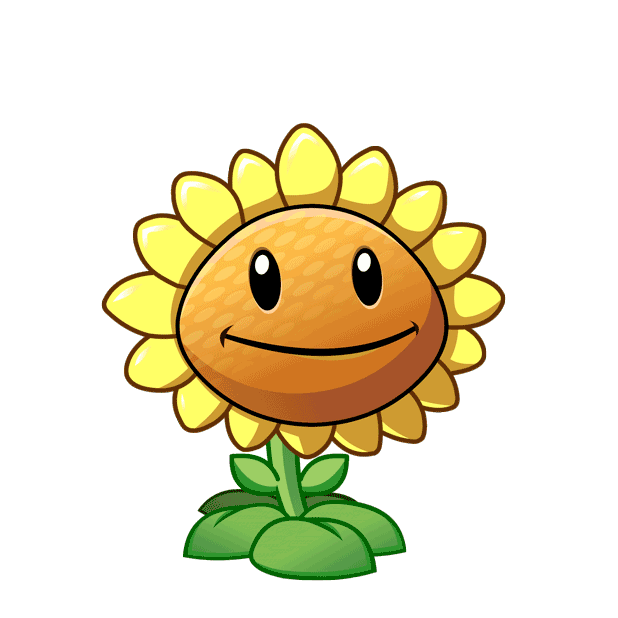 D. Tất cả đều sai
A. 234 > 345
C. 234 < 345
B. 234 = 345
C. 234 < 345
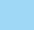 HƯỚNG DẪN VỀ NHÀ
Làm bài tập trong SBT
Ôn tập lại bài đã học
Chuẩn bị bài mới
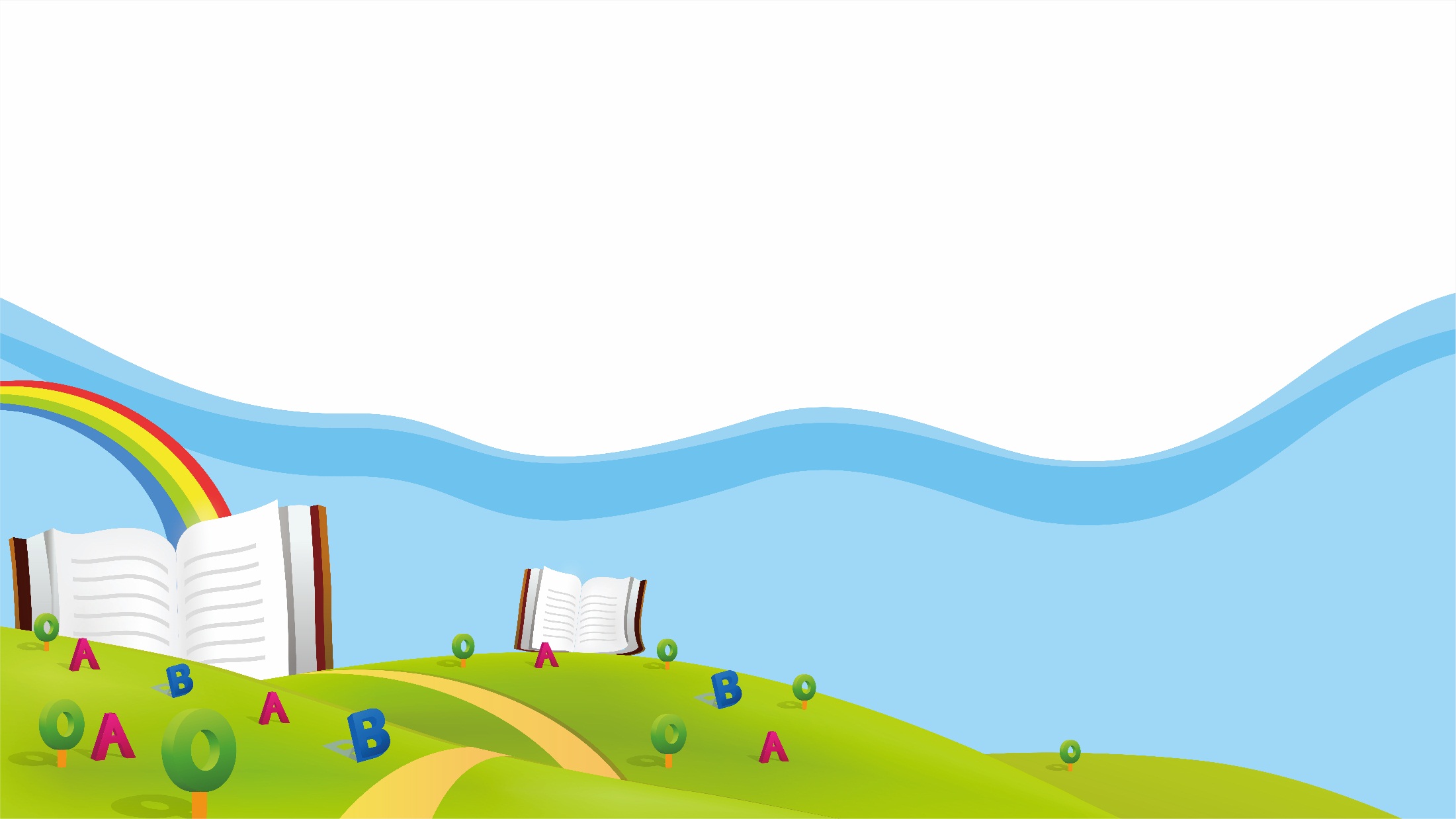 Hẹn gặp lại các con vào tiết học sau!
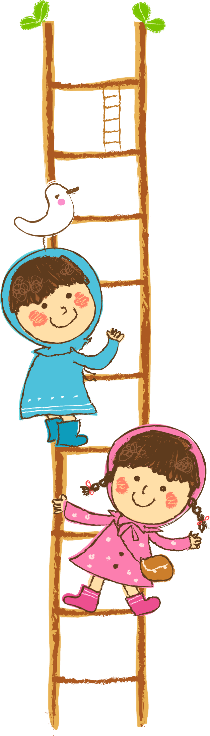 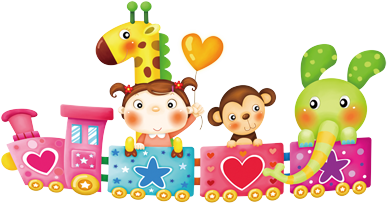